The “Go to High Power” ButtonaLIGO TCS: Latest Results
Aidan Brooks
LIGO Seminar. Friday 21st Sept. 2012
G1201041-v2
Advanced LIGO
1
GW from Mergers
Inspiral
Chirp: low to mid-frequencies
Merger
Higher frequencies
Ringdown
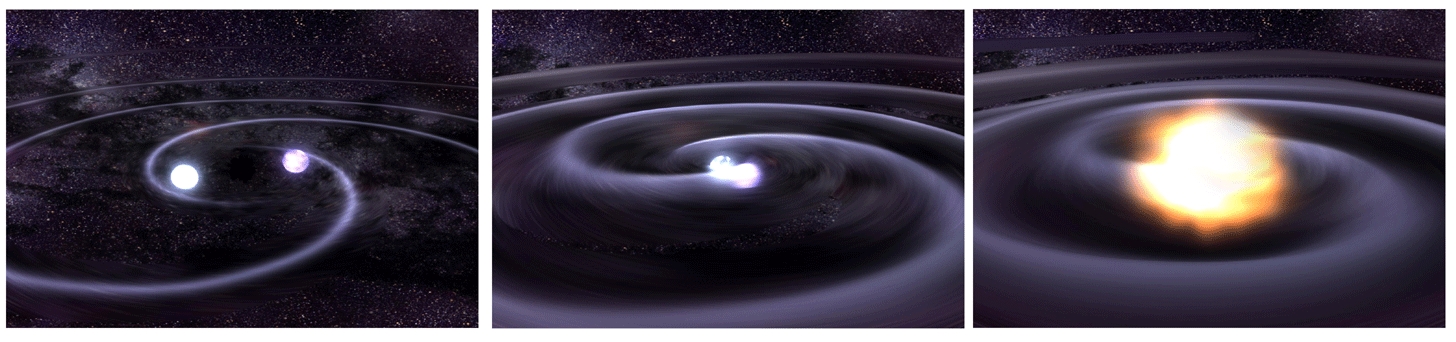 2
C.D Ott (LIGO 3 Strawman workshop)
3
Increase the power … but …
Hundreds kW
Tens kW
CP
ITM
ETM
RM
Absorbed power
800kW incident ×
0.5ppm absorption
= 0.4W absorbed
4
Thermal lens and deformation
Hundreds kW
Tens kW
CP
ITM
ETM
RM
Absorbed power leads to …
2. Thermal lens and surface deformation:
phase front/wavefront of an incident electric field will be distorted
A eiθ
A eiθ’
Spatial mode distortion
Absorbed power leads to …
2. Thermal lens and surface deformation
3. Control signals deteriorate
	- due to spatial distortion in resonant modes
No distortion
Distorted phase
Resonant field distribution
Resonant field distribution
6
Increasing fraction of GW signal is lost
Absorbed power leads to …
2. Thermal lens and surface deformation
3. Control signals deteriorate
4. Sensitivity and duty cycle suffer
More GW signal is lost as power increases!
Limit = no more than 5% loss
800kW = full aLIGO
7
Increase the power (and squeeze)
Hundreds kW
Tens kW
CP
ITM
ETM
RM
Apply compensation to fix lensing
Absorbed power leads to …
2. Thermal lens and surface deformation
3. Control signals deteriorate
4. Sensitivity and duty cycle suffer
5. Need compensation system
8
The solution
Self-heating heats the CENTRE of the test masses
TCS heats in an ANNULAR way to remove the thermal lens
Front
+
=
Side
+
=
9
Thermal CompensationSYSTEM (TCS)
10
Interferometer Layout
High power FP arms are most relevant to TCS
11
aLIGO TCS Overview
Hartmann Sensor
Sensors + actuators
2: CO2P
ALS laser
4: OAT
3: HWS
1: RH
ring heater
Hartmann 
Sensor
ring heater
SLED
ETM
RM
CP
ITM
Actuator + diagnostic
CO2 laser projector
With tunable heating profile
12
Ring Heater
13
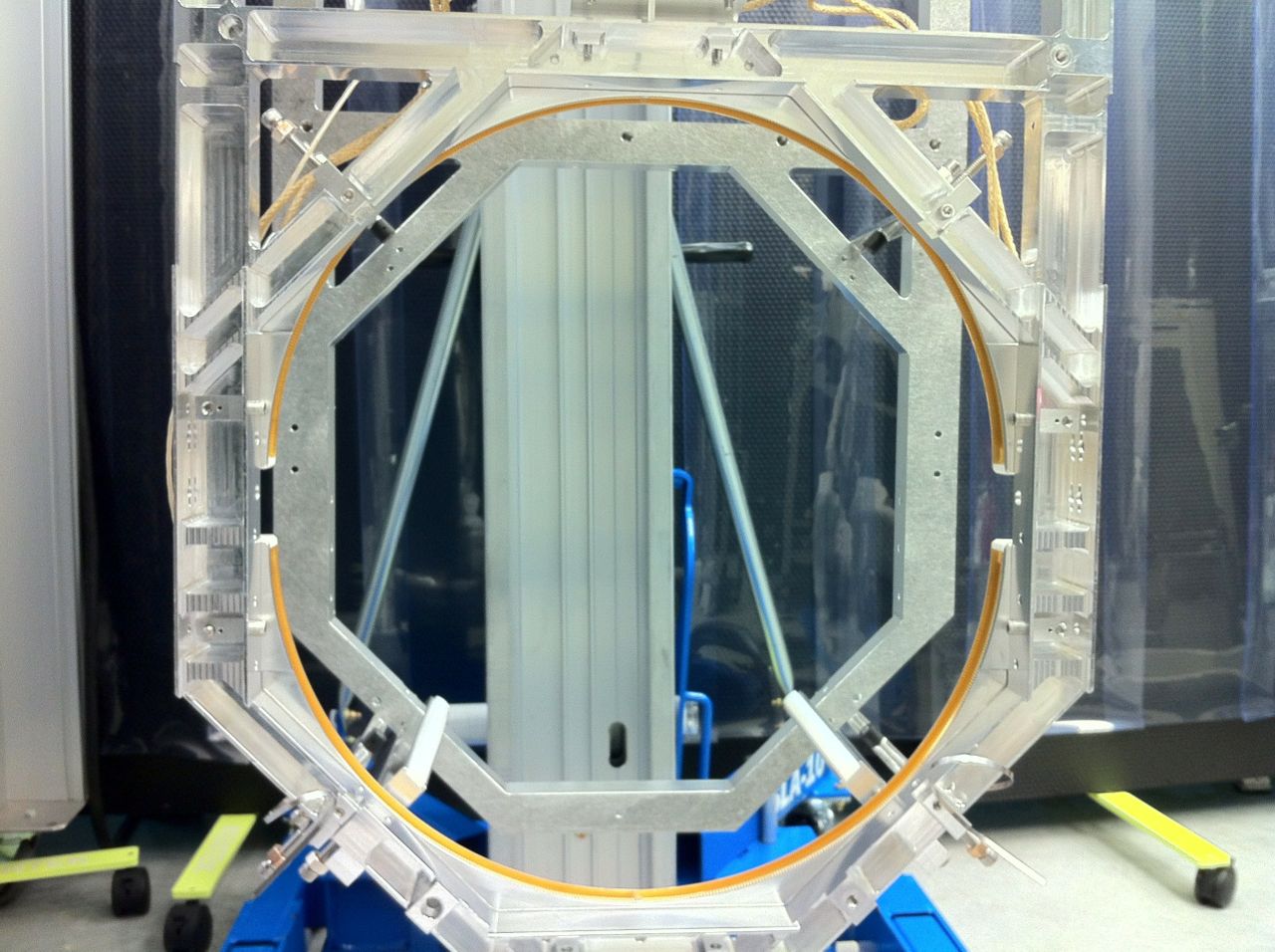 Ring Heater Overview
Ring heater encircles the ITM
Nichrome wire carrying current wrapped around glass torus
Surrounded by golden shield
Radiatively heats the barrel
More ANNULAR heating
Thermo-elastic deformation of ITM surface increases curvature
Helps reduce the total substrate thermal lens
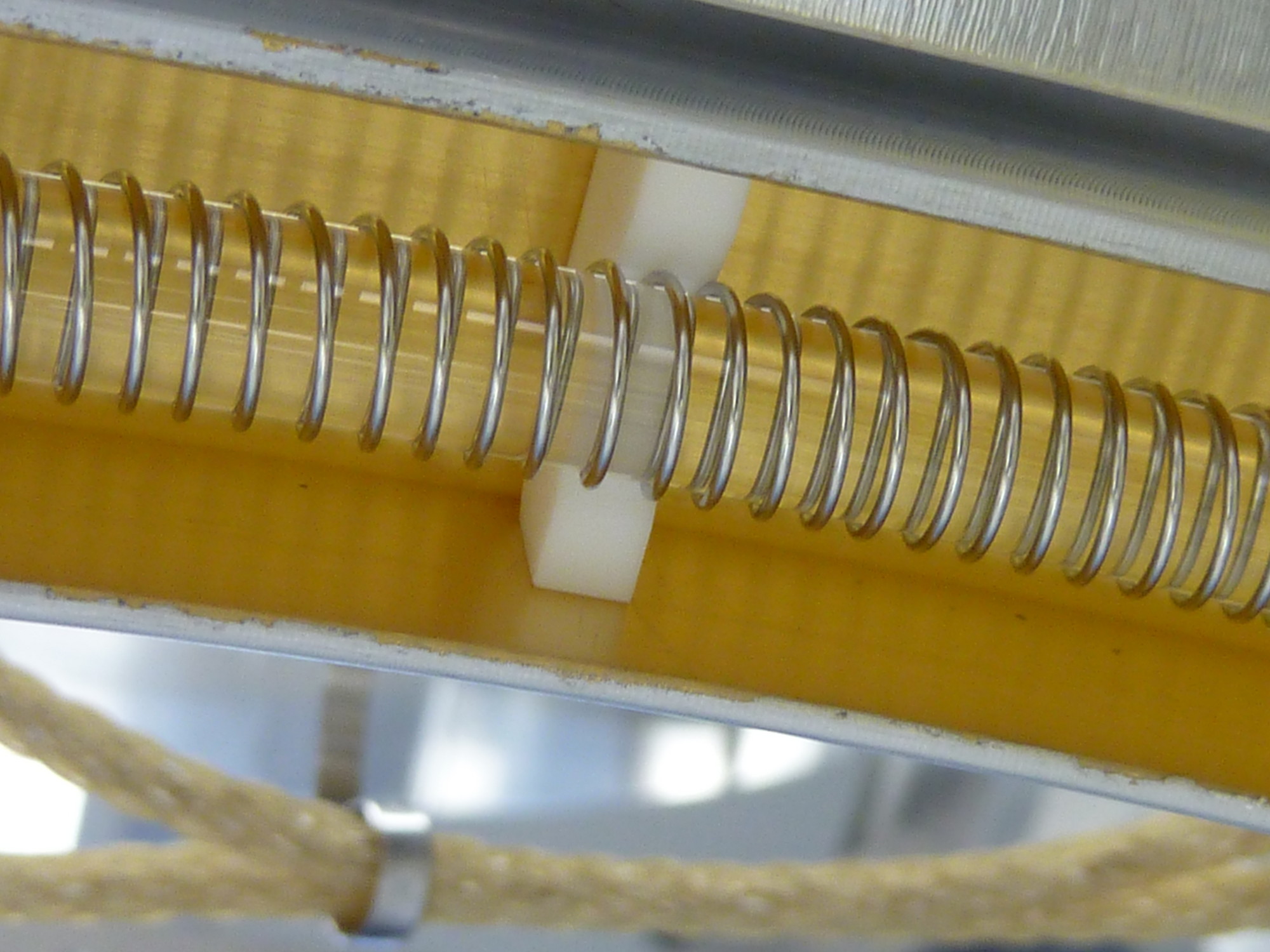 14
Ring Heater:Upper and Lower Segments
Two segments
 Enables “easy” removal 
 Heating not 100% axially symmetric
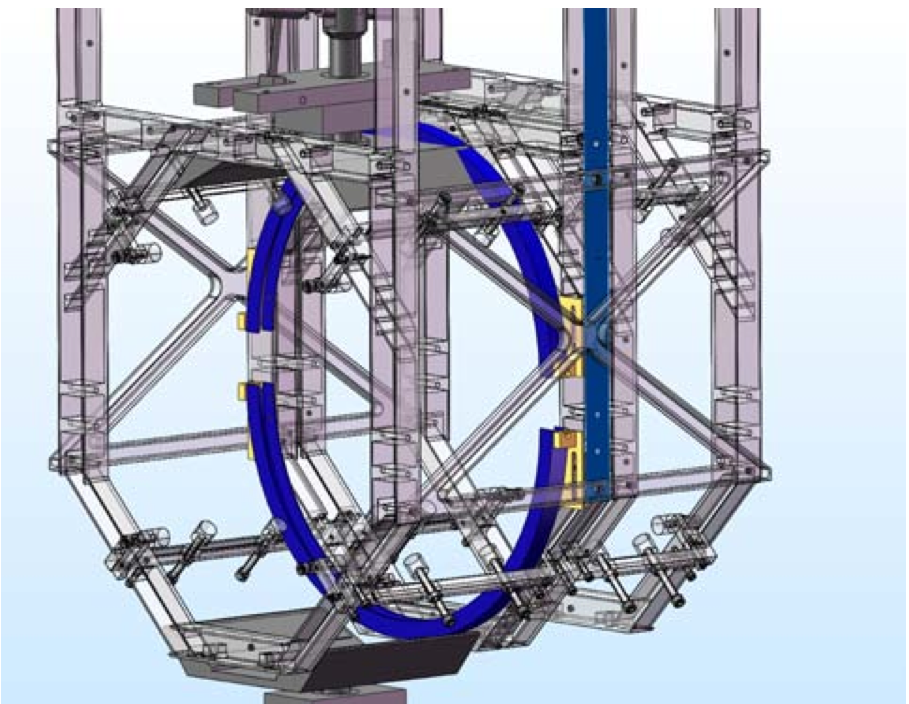 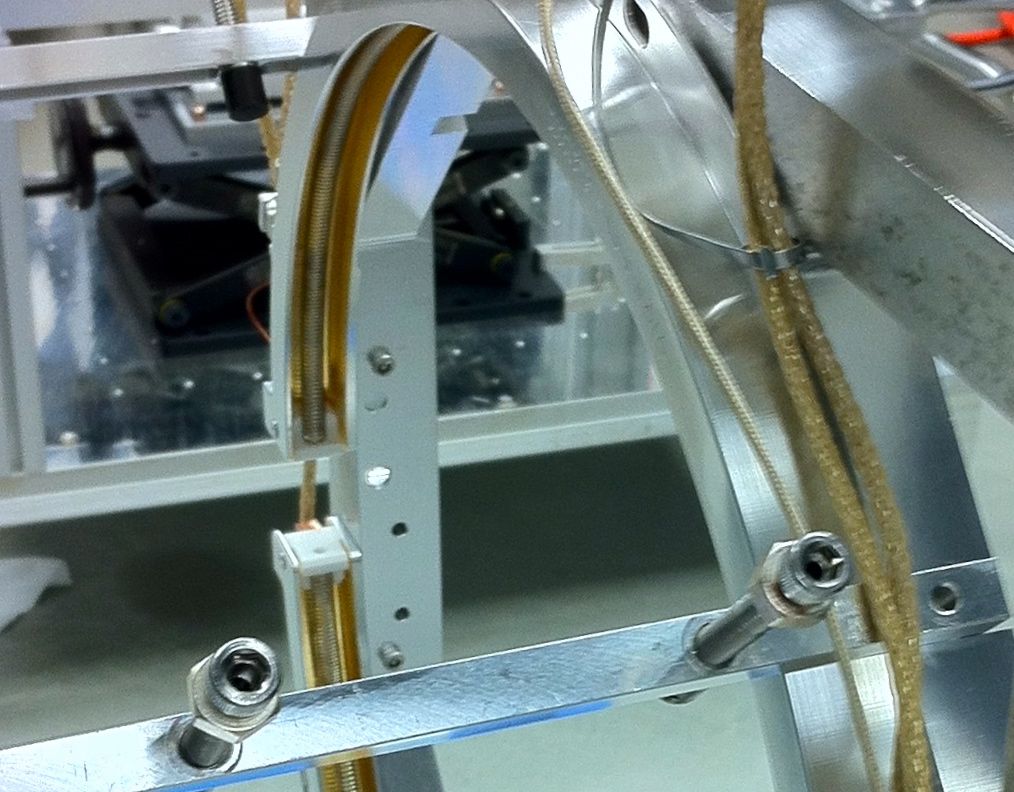 ITM
15
Temperature distribution and thermo-elastic deformation
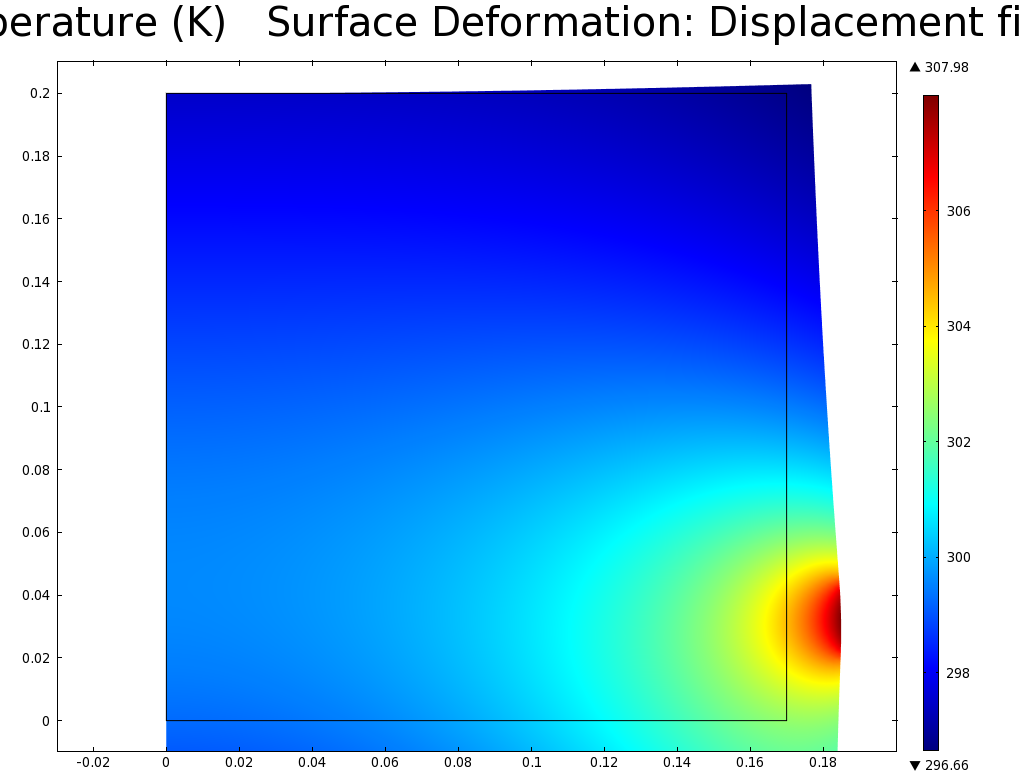 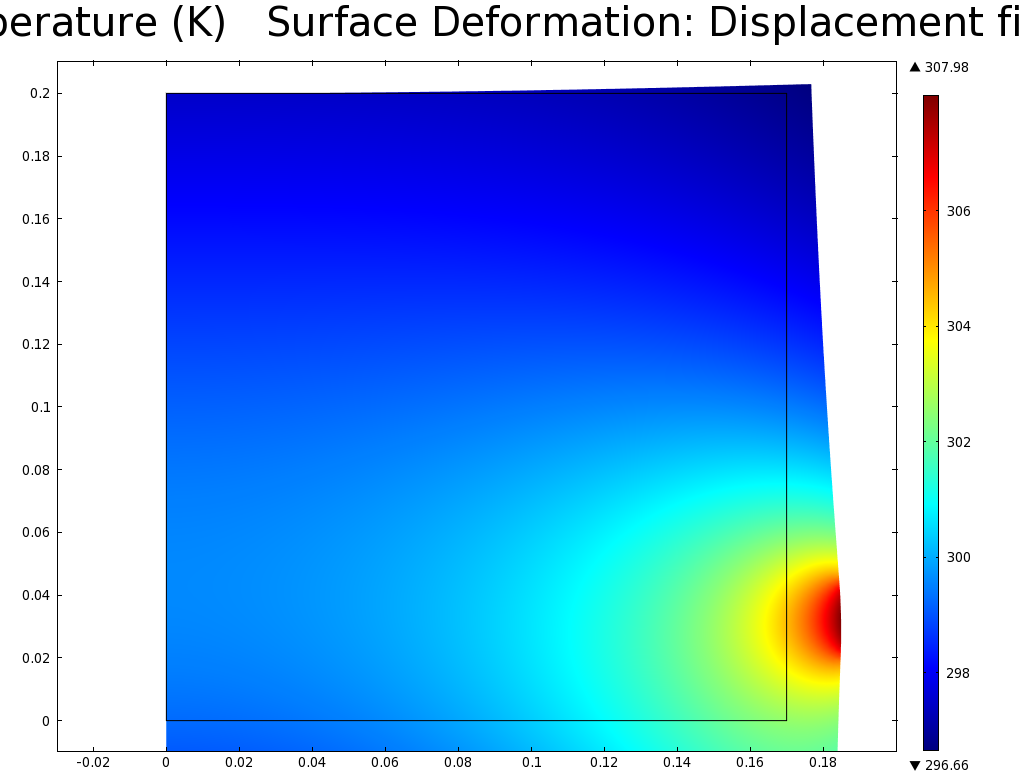 200
306
304
302
Height (mm)
100
80
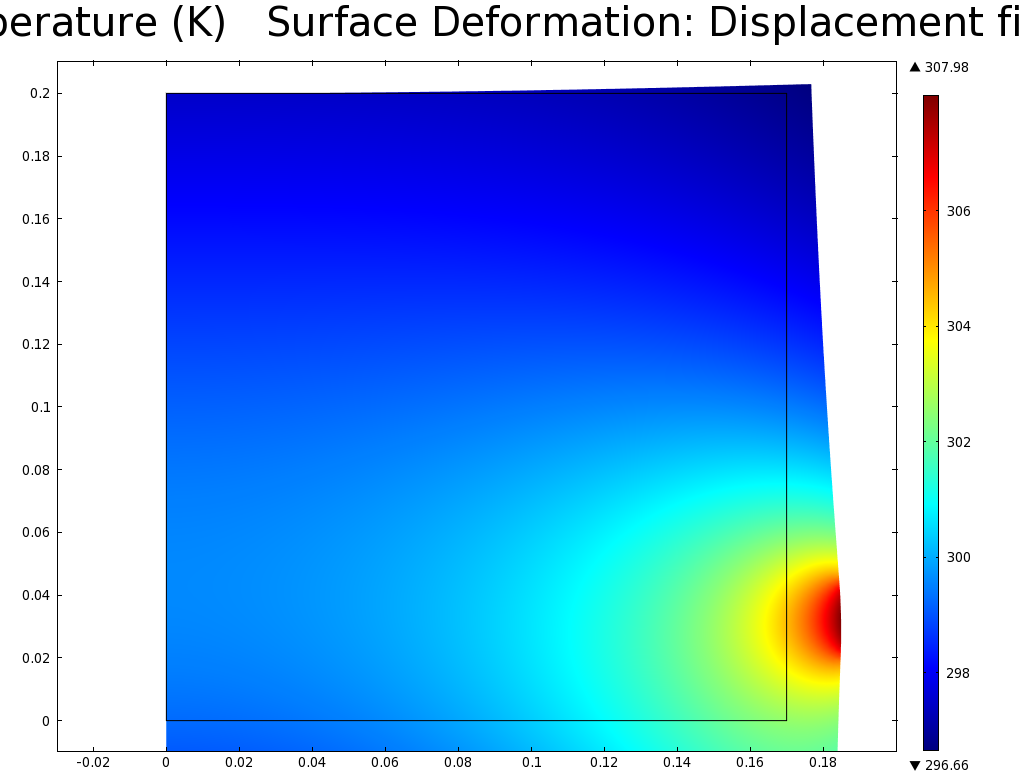 0
160
Temperature (K)
Radius (mm)
300
Pros 
 Surface change almost completely quadratic (no higher order terms)
Cons
 Very long time constant
298
0
Test Mass
16
Residual Surface Deformation at Full Interferometer Power
Surface deformation
Self heating
Flattened
RMS = 1.8nm
Ring Heater
~10ppm “scattered”
17
CO2 Projector
18
aLIGO CO2 Projector
CO2 laser beam passes under BS
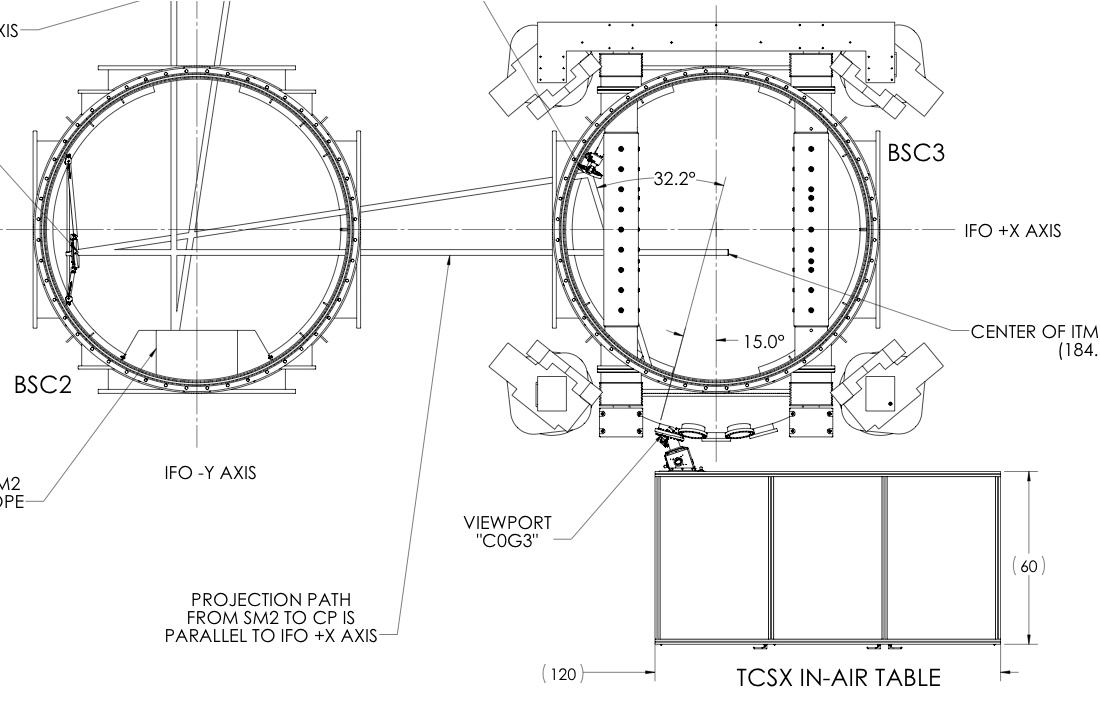 BS
CP + ITM
Annular heat profile
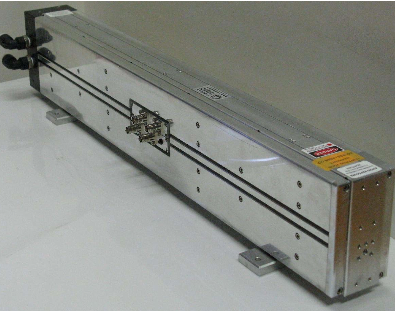 Beam shaping: what beam shape, how to get it?
 Stability: Access Laser – 10 days, no glitches
 Intensity noise: latest measurements
19
Thermal Lens:Correct the RH+Self Residual
Surface deformation
Substrate thermal lens
Self heating
Self heating
Flattened
RMS = 1.8nm
RH residual thermal lens
Ring Heater
Ring Heater
20
Optical Path Distortion (Thermal Lens) and Scatter
Maximum allowed 
OPD = 3.8nm RMS
21
Optimum Beam Shape Calculator
[nm]
[nm]
Non-flat residual lens:
εres(x,y)
RH residual thermal lens
TLRH(x,y)
CO2 Heating Profile: H(x,y)
Flat Lens:
TL = k
Transfer fn:
[nm]/[W/m^2]
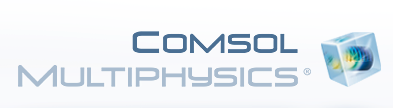 RMS = 2 nm
[W/m^2]
Gain 
[W/m^2]/[nm]
Solves for flat wavefront
 Doesn’t solve for DC level of wavefront: need another loop for this (to minimize total power)
22
And we get …
nm
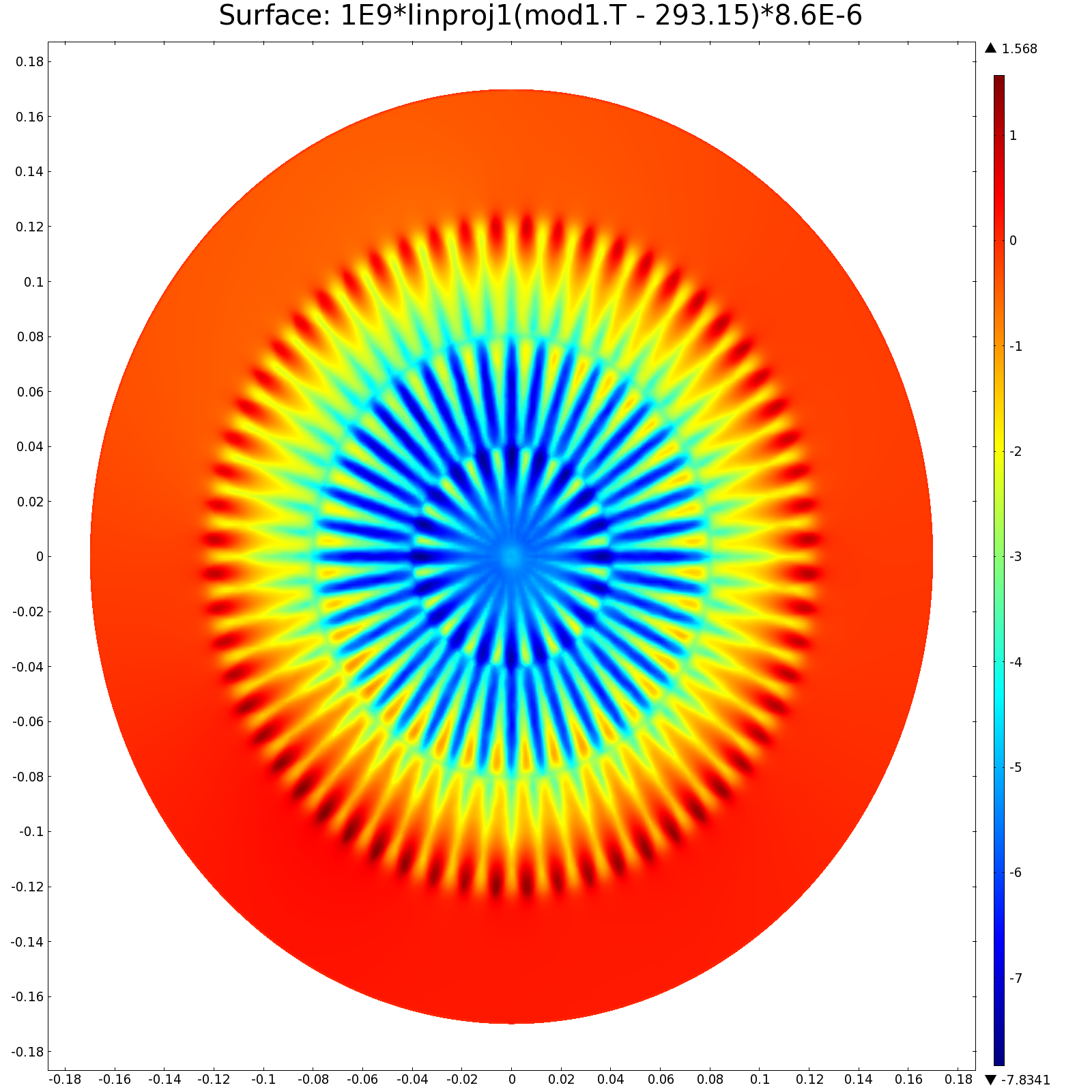 1
0
-1
-2
-3
CO2 beam profile
Mask
-4
-5
Thermal Lens from difference
OPD = 2.1nm RMS
-6
Optimum heating profile
H(x,y) (P = 4.7W)
-7
Masked beam profile
23
Laser Noise couples to Displacement Noise
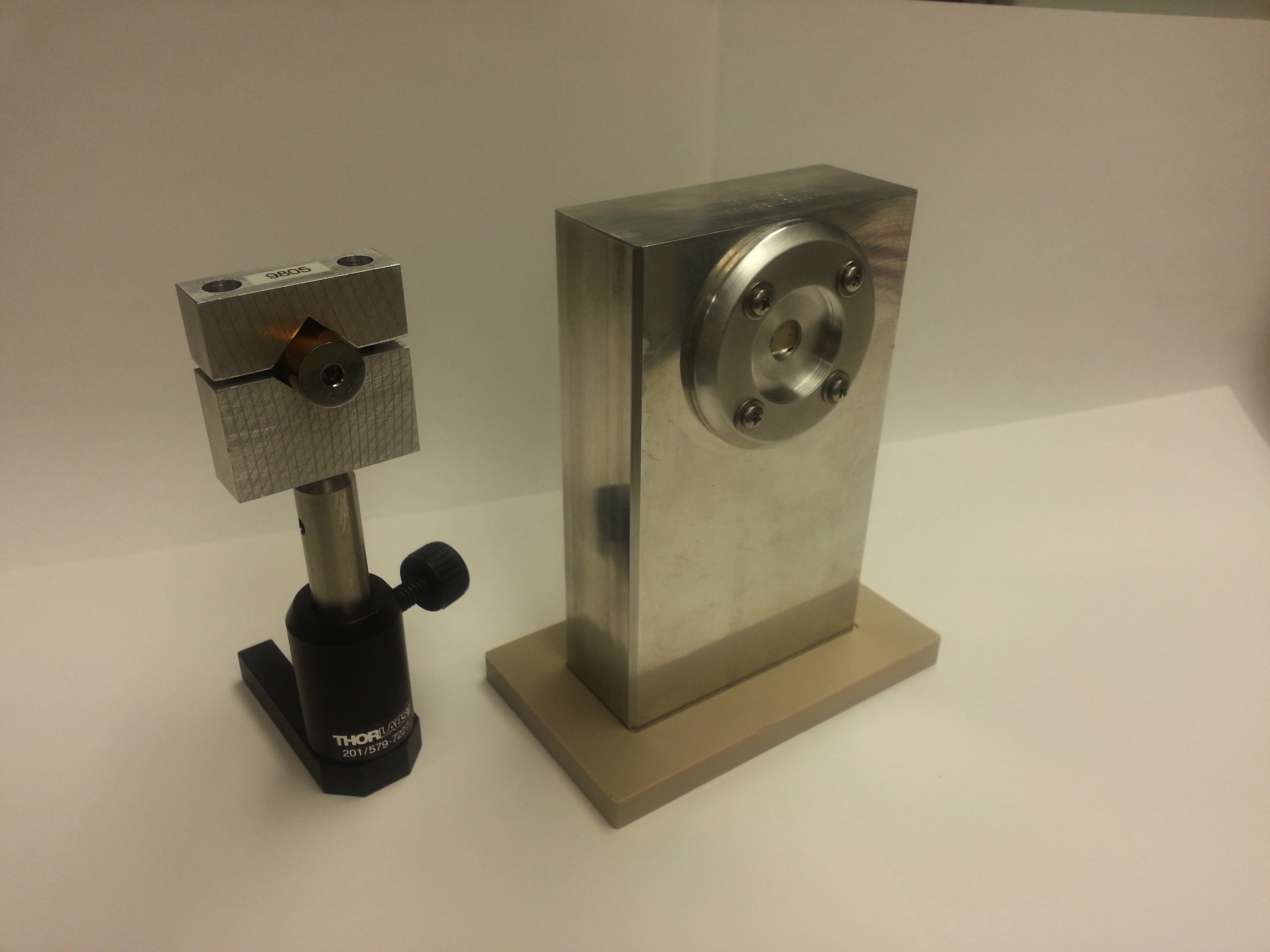 CP
ITM
Thermo-elastic expansion of the compensation plate
Couples to displacement noise
Measure and stabilize intensity noise
CO2 laser projector table
eLIGO PD
aLIGO PD
24
Access Laser Intensity Noise
25
HWS
26
HWS overview
SLED
1. wavefront distortion, W(x,y), accumulated here
Probe beam
P
Hartmann 
Sensor
P’
imaging & demagnifying telescope
CP
ITM
2. wavefront distortion, W’(x,y), measured here
27
HWS specifications
HWS wavefront error on 8mm × 8mm region
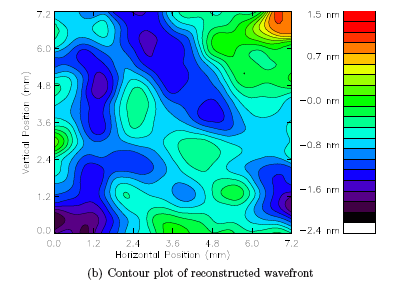 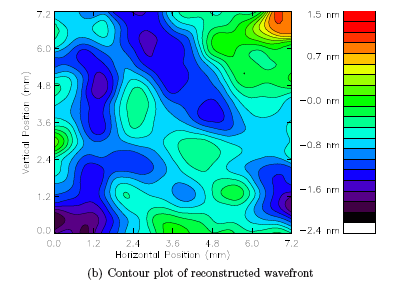 -2.4 nm
-1.2 nm
0.0 nm
1.2 nm
28
Wavefront analysis
Wavefront map
Developed with The University of Adelaide
2D wavefront map
Good for humans
Difficult to quantify
Parameterize wavefront
Decompose into optical aberrations
Prism, defocus (curvature), spherical aberration, etc.
Store timeseries
Wavefront distribution
Broadcast/store 2D wavefront map?
Software development?
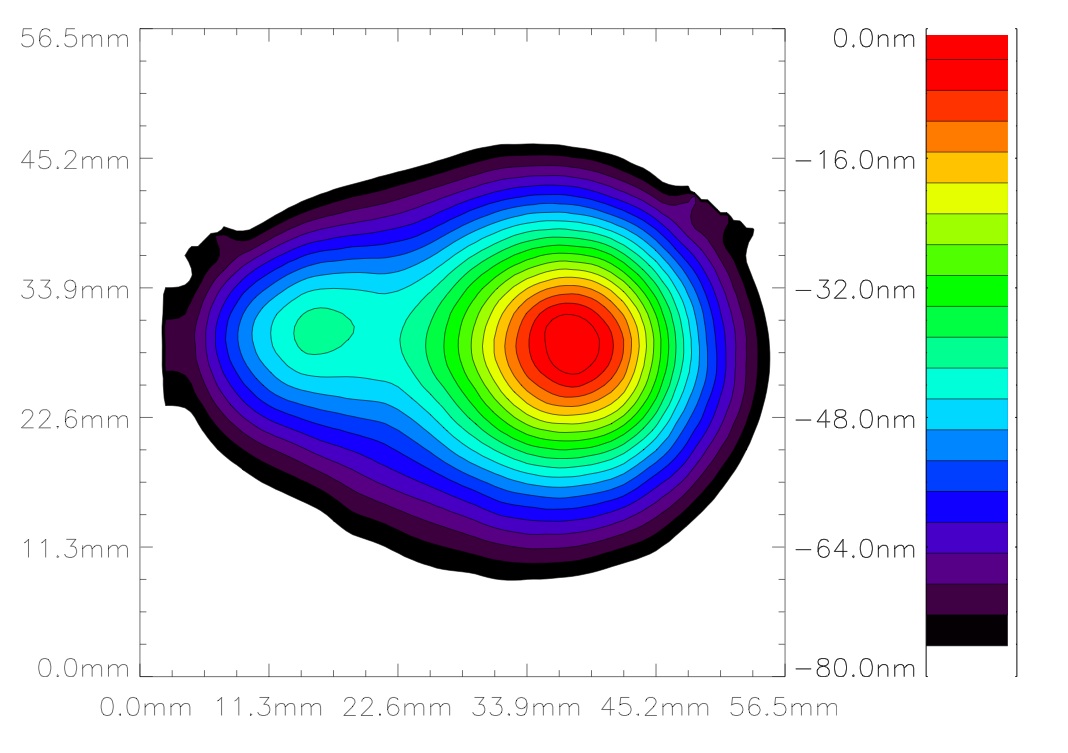 θy(t)
θx(t)
S(t)
SA(t)
29
One Arm Test
30
One Arm Test
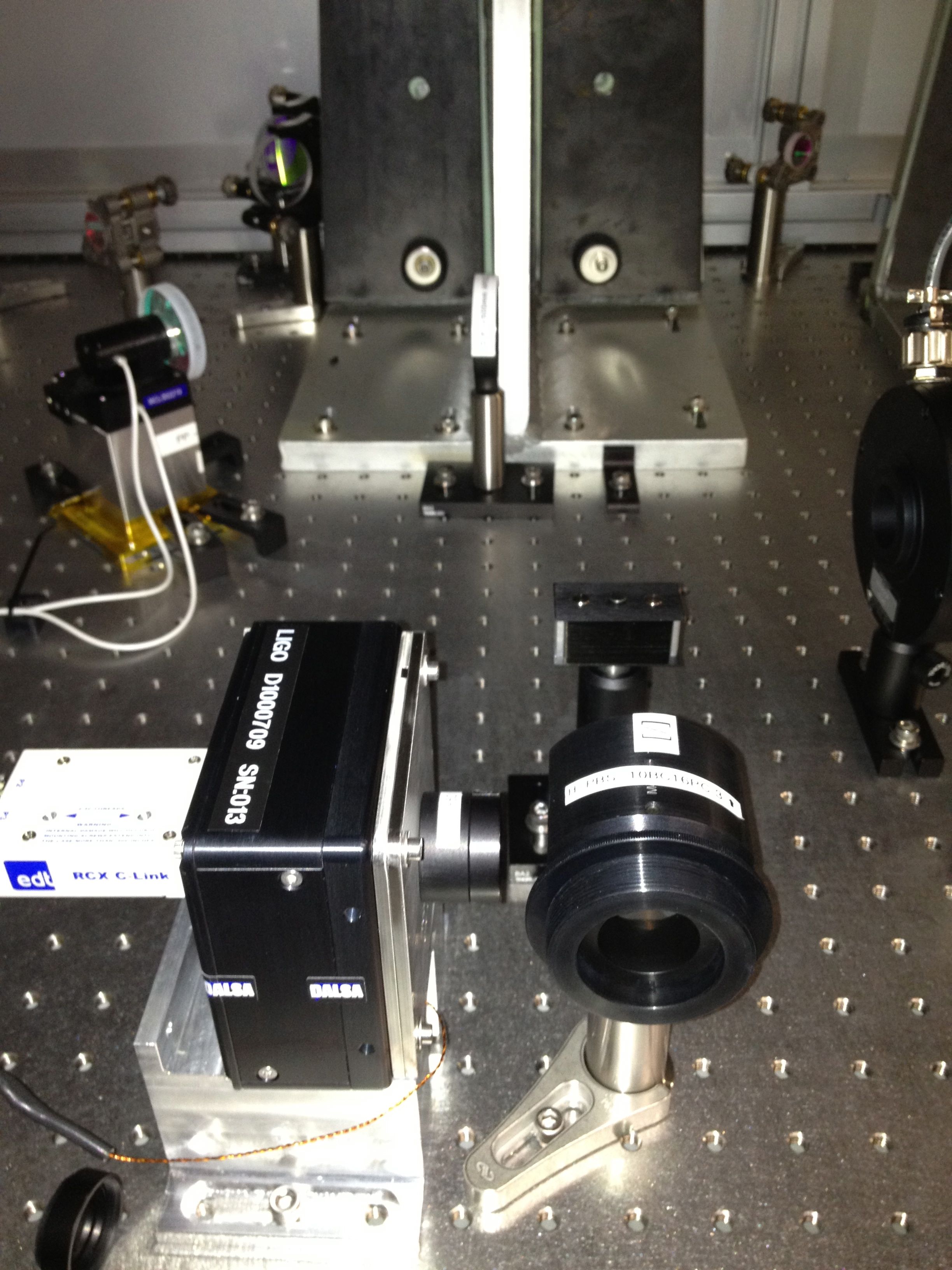 Hartmann Sensor
Objectives:
Test ETM HWS
Noise (target < 10nm RMS)
Measure RH thermal lens
Test Ring Heater
Cavity response
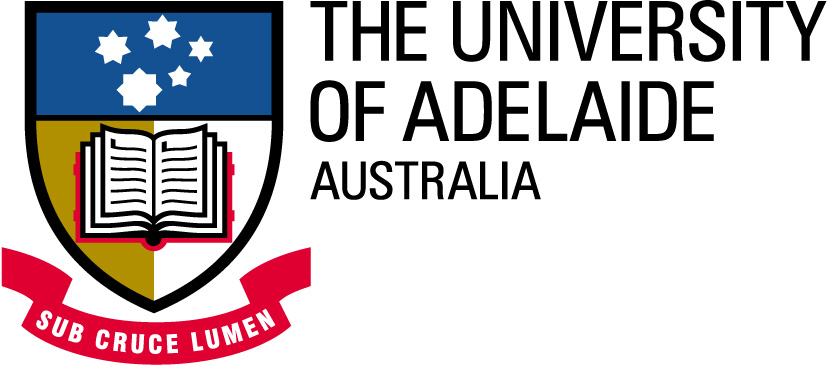 ring heater
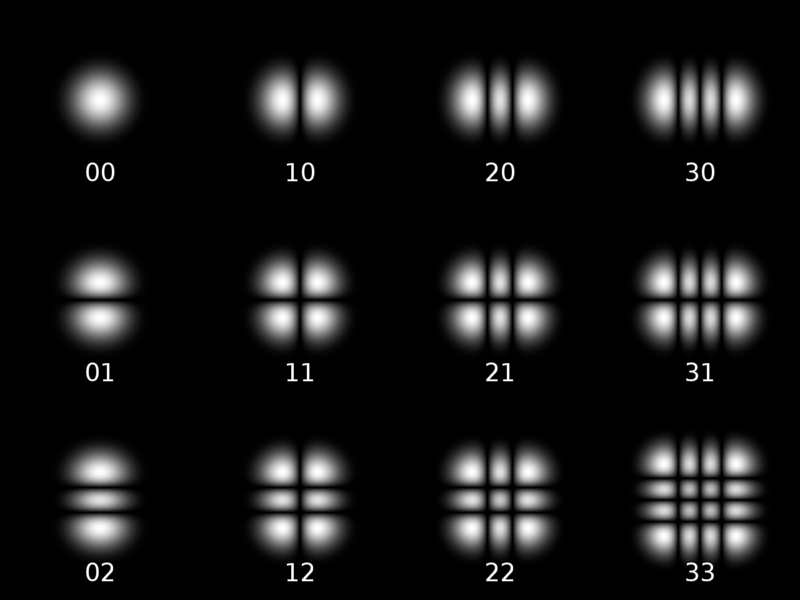 ALS laser
ETM
RM
ITM
31
HWS Noise Floor
RMS ~ 7nm
Ring Heater COMSOL model
ETM HR surface deformation
SHR
Glass temperature = NiCr temperature set from data
ETM substrate thermal lens
HWS beam
SHWS
ETM
RM
Ring heater & shield
Surface deformation
HWS thermal lens measurement Running ETM RH at 6.3W
No fitting
Why different time constants? Model?
A word on Higher Order Modes
Resonate at a frequency offset from TEM00
 Frequency set by:
 Cavity length
 Curvature of mirrors
Hartmann Sensor
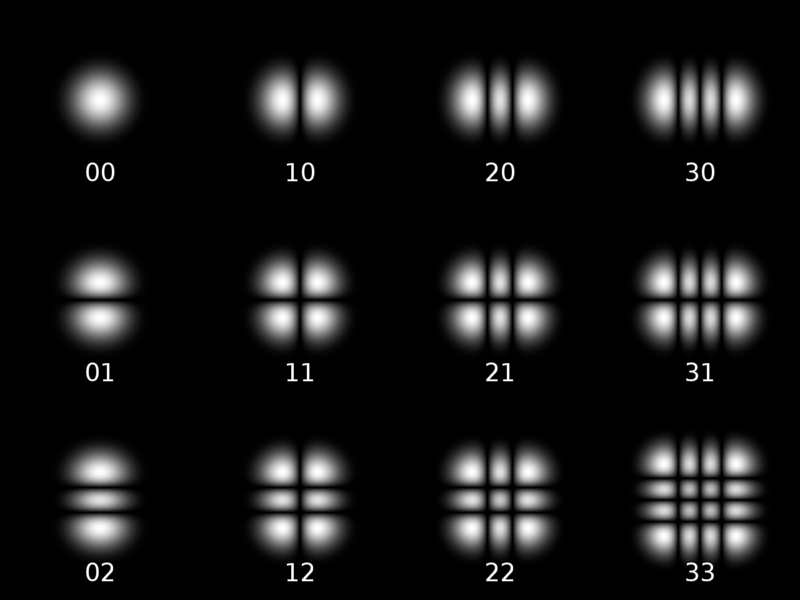 ring heater
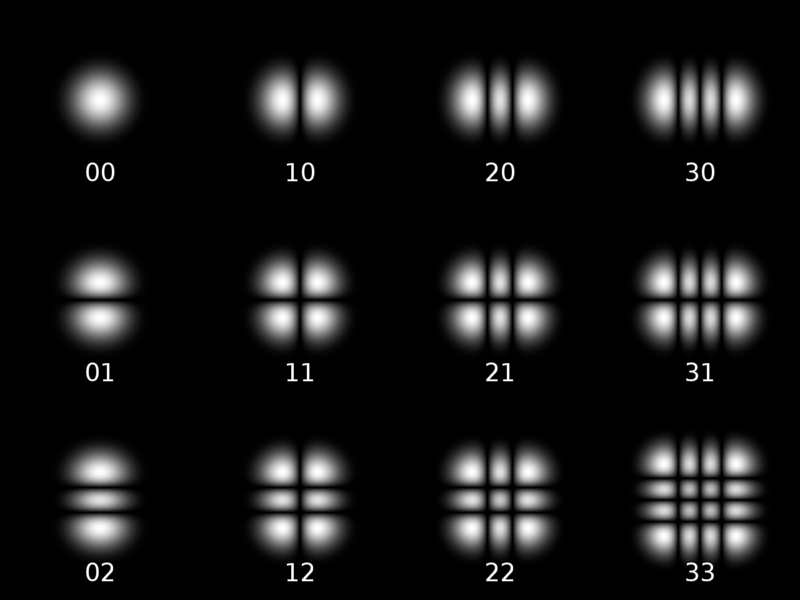 ALS laser
ETM
RM
ITM
35
f
Cavity scan
Acoustic sideband injected into Common Mode locking electronics
 Look at phase of cavity reflection for HOM resonances
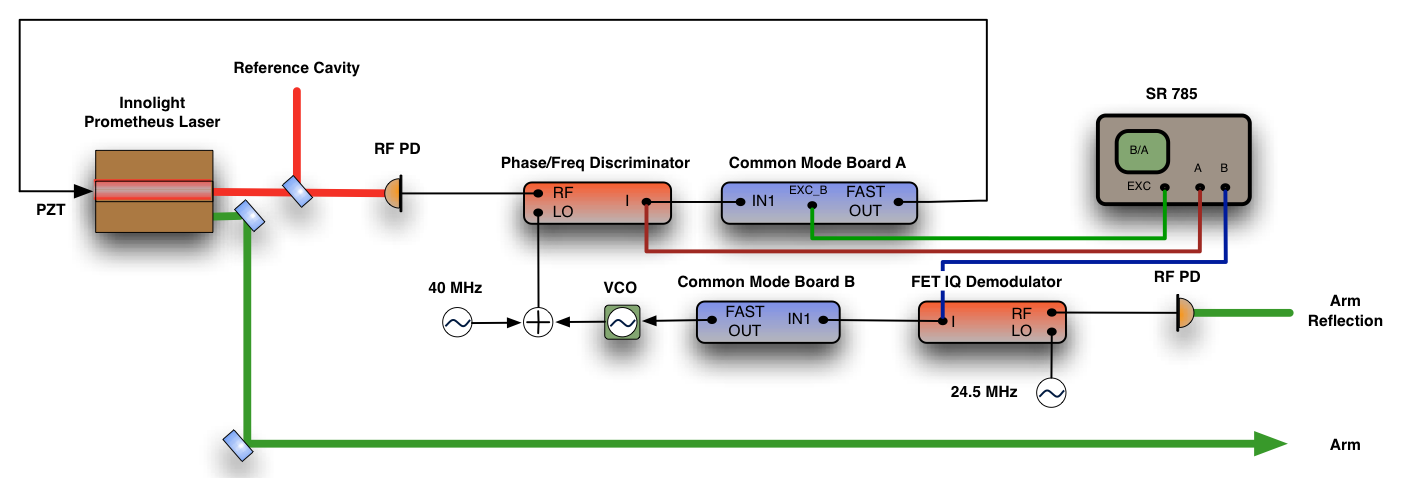 Measure ROC change, ΔR = c Δf
Nominal Cavity scan
Cavity scan + Ring HeaterTEM10 frequency shift: 6.3W
Δf = 278 Hz ± 35 Hz
ΔfHWS = 235 Hz ± ??
Cavity G-factor measurementsCalculated Radius of Curvature
Ring Heater performing better than model predicts: why?
?
Open Issues
Compensation pattern in CO2 laser to fix astigmatic thermal lens from RH
What is the alignment drift of the Hartmann sensor?
How are we going to compensate non-uniform thermal lenses?
Excess noise in HWS in OAT?
Ring Heater COMSOL model?
HIFO and TCS testing
Locking and TCS?
Interface and MEDM screens
40
Install Status
*This lot of RH were installed for H2, have been shifted to H1, and are to be replaced in the future (~Q1 2014), 
  when the associated TM is replaced with the intended aLIGO optic
41
Summary
All subsystems passed review
Ring Heater and HWS installed and tested for OAT
HWS met OAT RMS target
Ring Heater is behaving (largely) as expected
Installation is on track
Push the button as soon as possible!
42
Acknowledgements
CIT: Alastair Heptonstall, Mindy Jacobson, Alexander Lynch, Steve O’Connor, Zhenhua Shao, Phil Willems, Ayodele Cole 
LHO: Cheryl Vorvick, Thomas Vo, Daniel Sigg, Keita Kawabe, Bram Slagmolen, Alberto Stochino, Jax Sanders, Elli King
LLO: Chris Guido
UF: Chris Muller, Guido Mueller
AU: Peter Veitch, Jesper Munch, Won Kim
43
AdvanceD LIGO OPtics
44
ETM02 – Coating Absorption[T1100250]
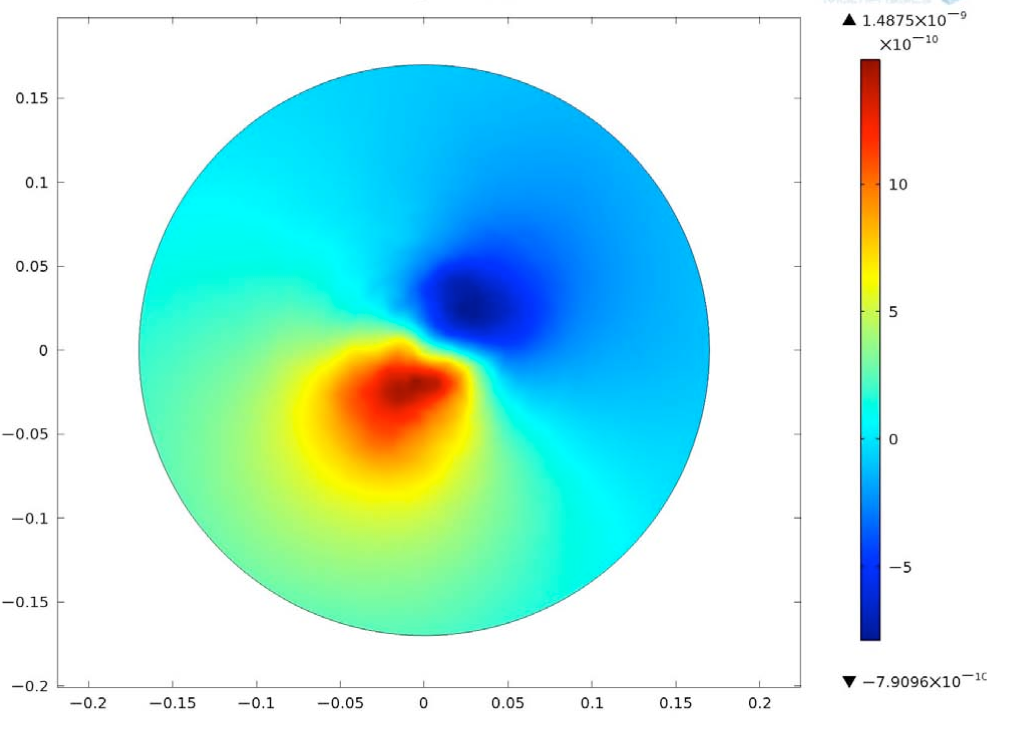 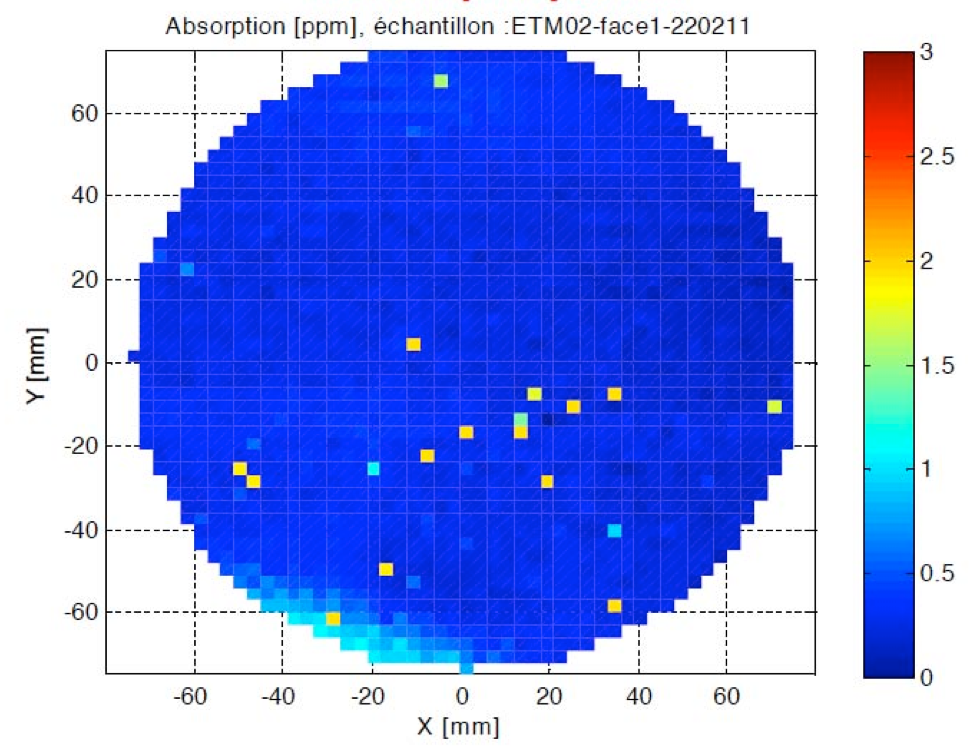 45
Relative Intensity Noise
46
Thermo-elastic deformation and thermo-refractive lens
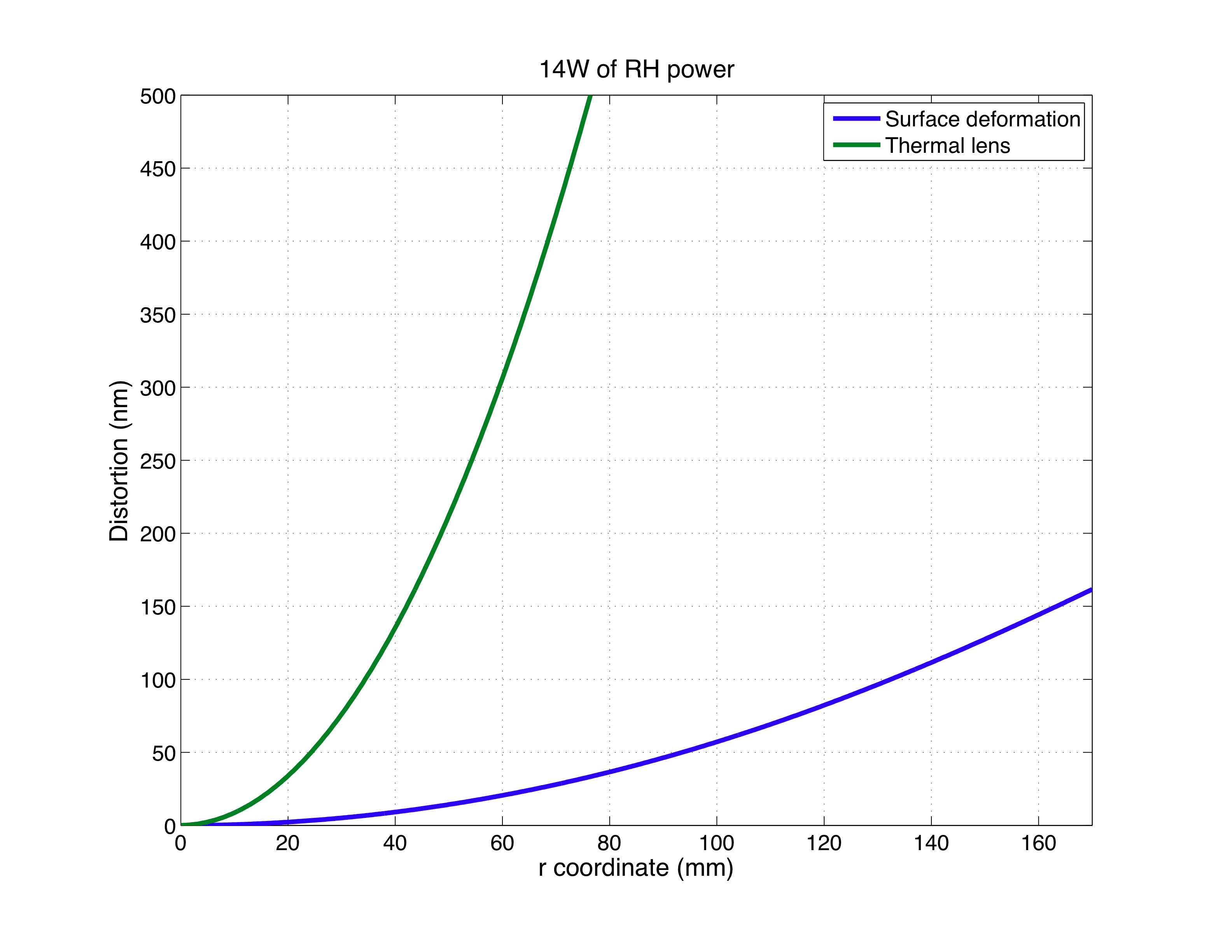 47
Safety and Cleanliness
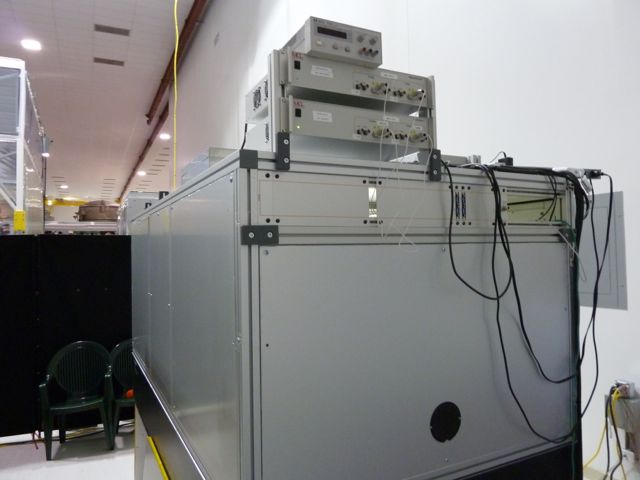 HEPA filtered enclosure
 Clean
 Contains laser beam
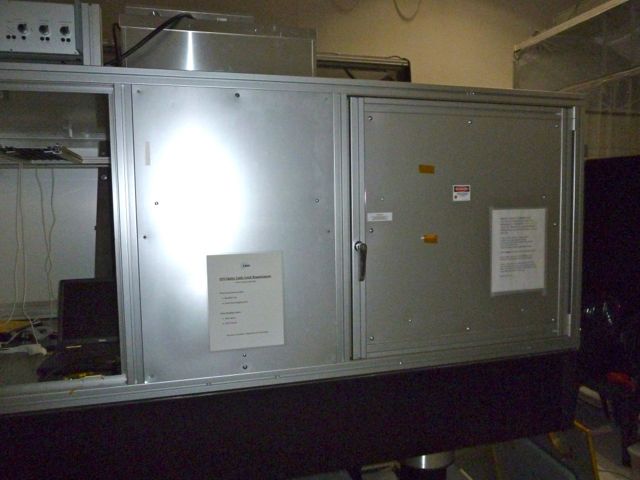 48
Scatter vs Optical Path Distortion (OPD) size
0.1% scatter limit
49
Test mass pitch change[T1100184]
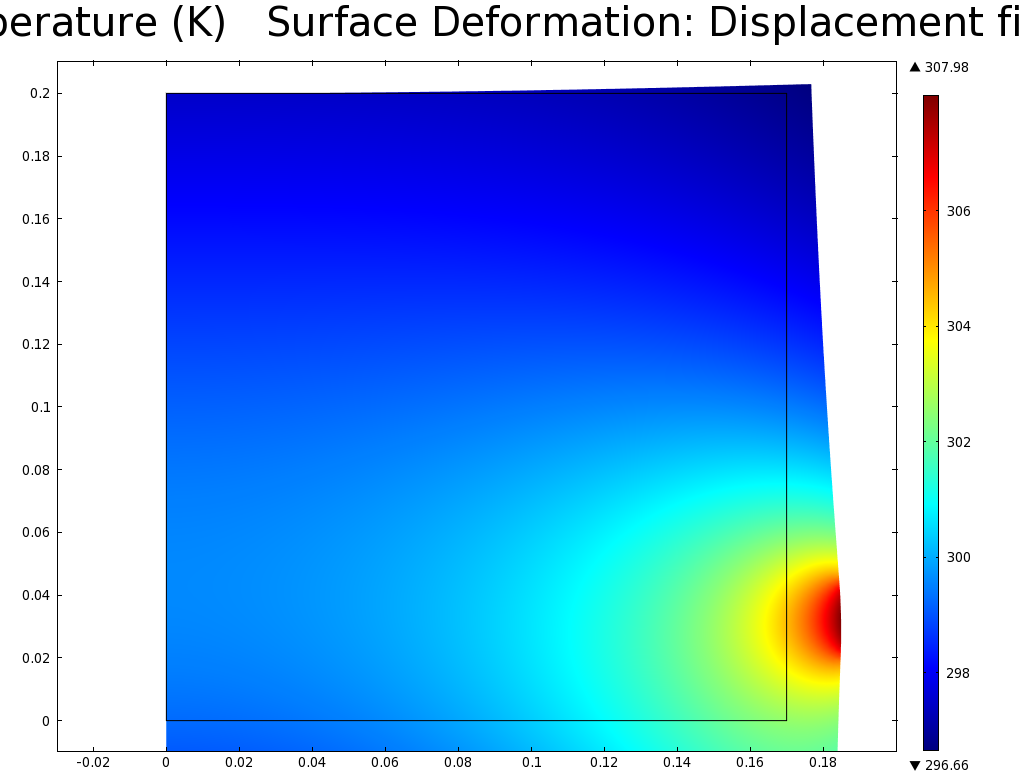 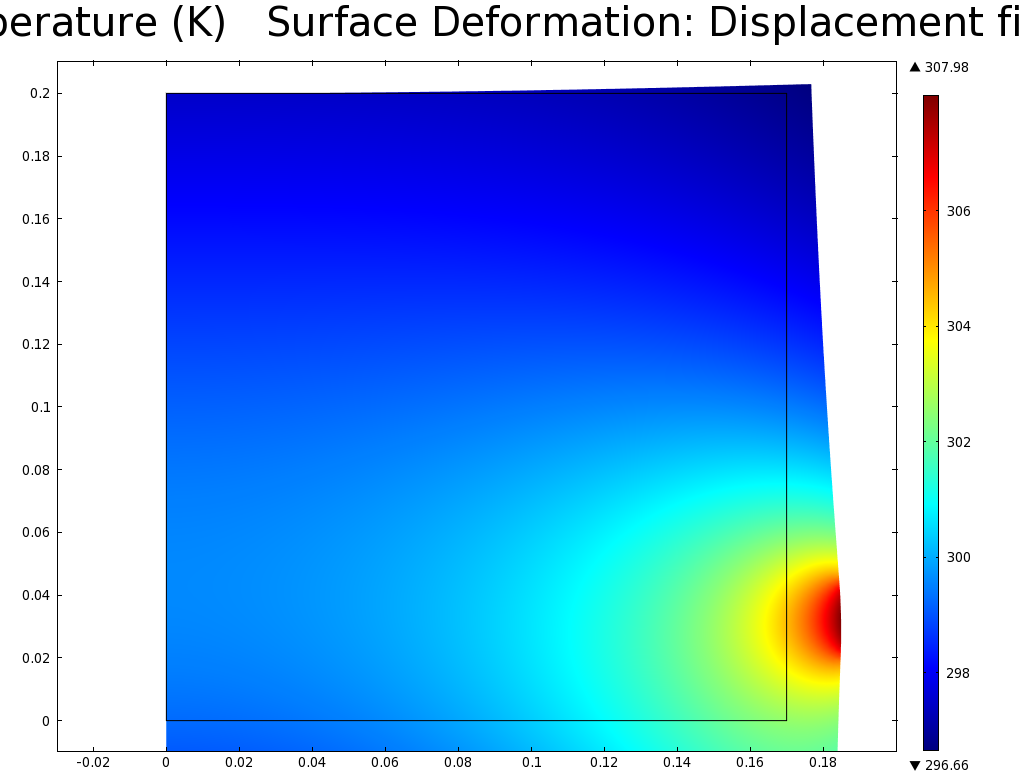 Thermo-elastic expansion shifts center of gravity of TM
Power dependent pitch results
50
Beam profiler and projector
GigE connector
pico-motor
steering
continuous monitoring
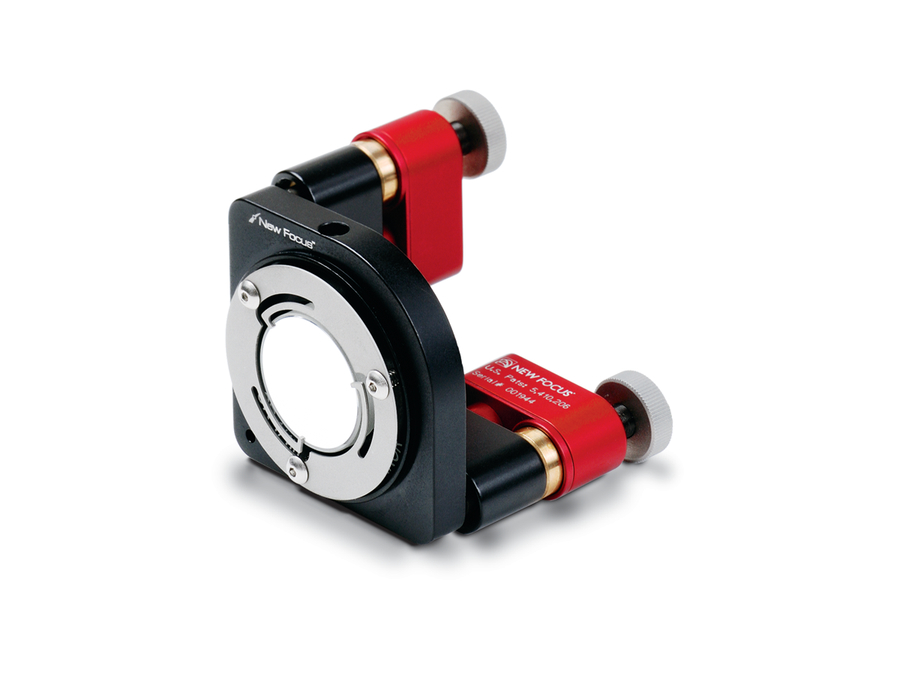 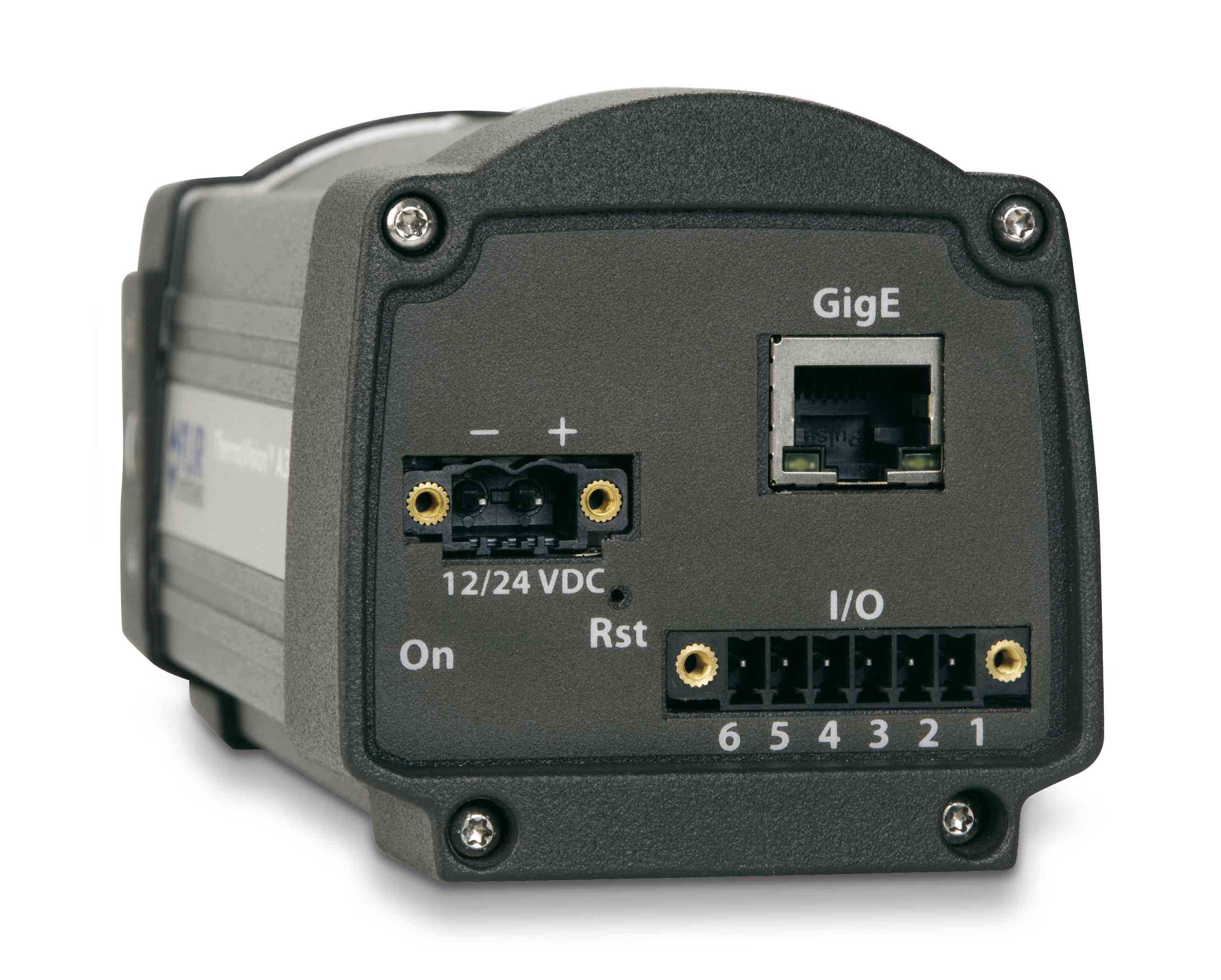 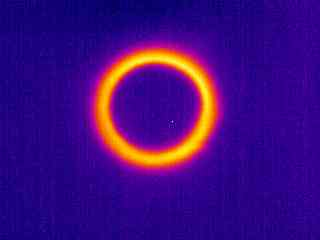 To ITM
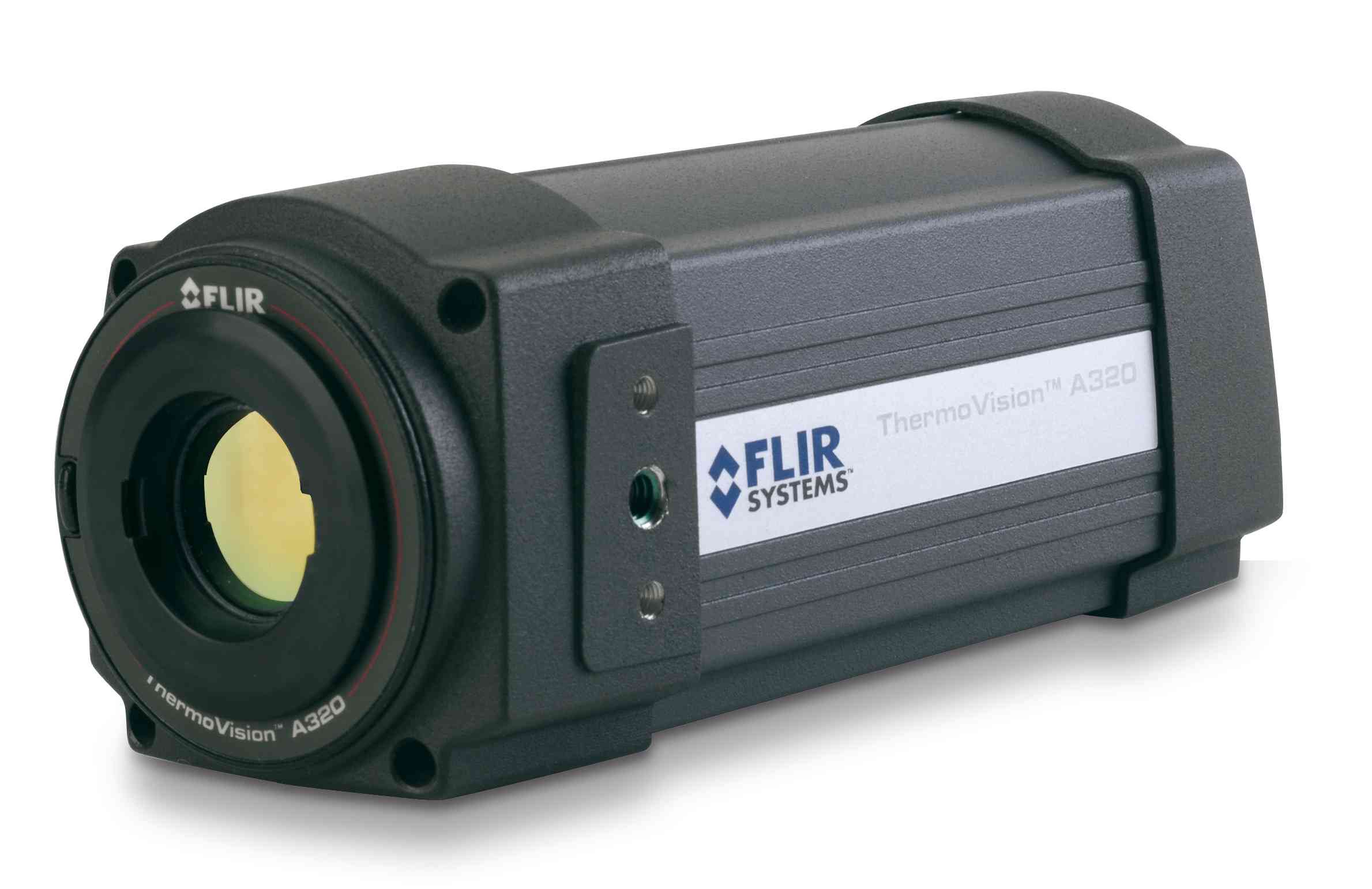 pick-off
screen at conjugate plane of ITM
51
Optical injection
HWSY: injected through SR2 onto interferometer (IFO) axis
HWSX: injected off BS_AR
Large core optic SR3: primary mirror of telescope
to HWS
to ITMX
to ITMY
to HWS
52
Non-uniformity in Ring Heater[G1001160]
Surface deformation
Substrate thermal lens
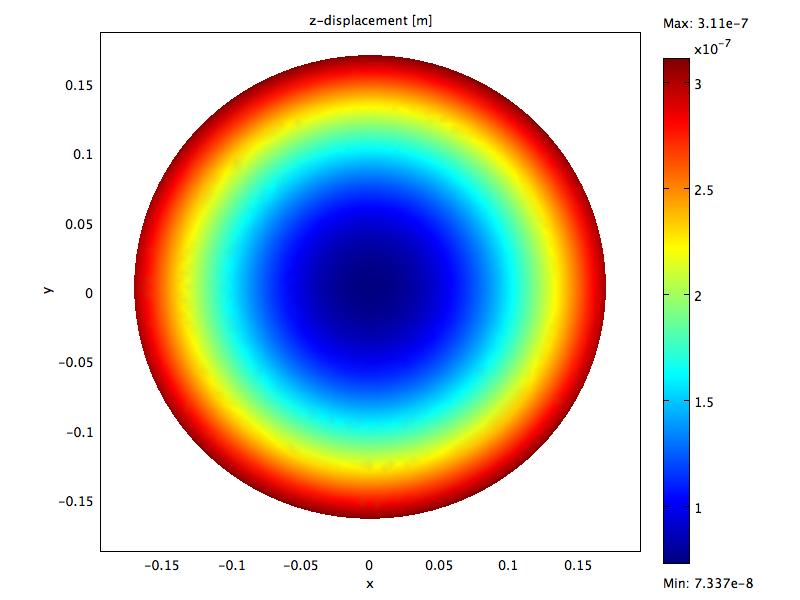 300nm
9μm
7μm
200nm
5μm
3μm
100nm
1μm
diam. = 340mm
diam. = 340mm
Surface astigmatism: Zernike Z2,2 coefficient for RH = 0.7nm
  < 3nm Core Optics specification for polishing
53
Monitor the spots
CCD
HWS gives “spatial measurement of wavefront change”
Two dimensional
Discrete (~1000 points per CCD)
Directly measures wavefront gradient changes
Breaks wavefront into rays 
propagate normal to gradient
creates spot pattern on CCD
measures spot displacement
Proportional to gradient change
Centroid calculation depends on intensity
54
Time constants
D 	= thermal diffusivity (8.4 × 10-7 m2s-1 for fused silica)
Δx = characteristic scale
Increase start-up power to reduce time constants (factor of 2 or 3)
55
aLIGO CO2 Projector
CP
ITM
Annular heat profile
CO2 laser projector table
Beam shaping – what beam shape, how to get it?
 Stability – why is this an issue
 Intensity noise – latest measurements
56
aLIGO CO2 Laser stability
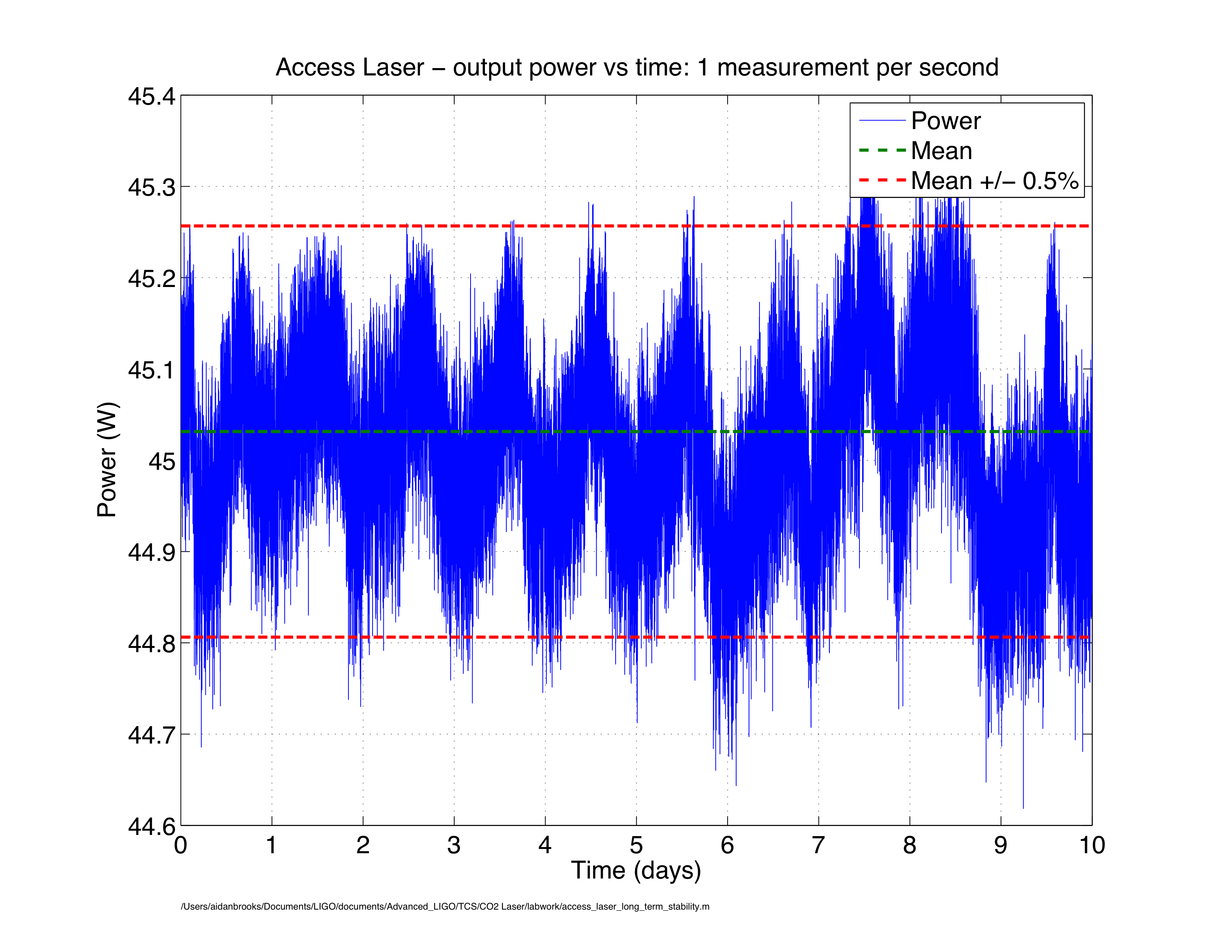 10 days running with zero glitches
 ± 0.5% variation
57
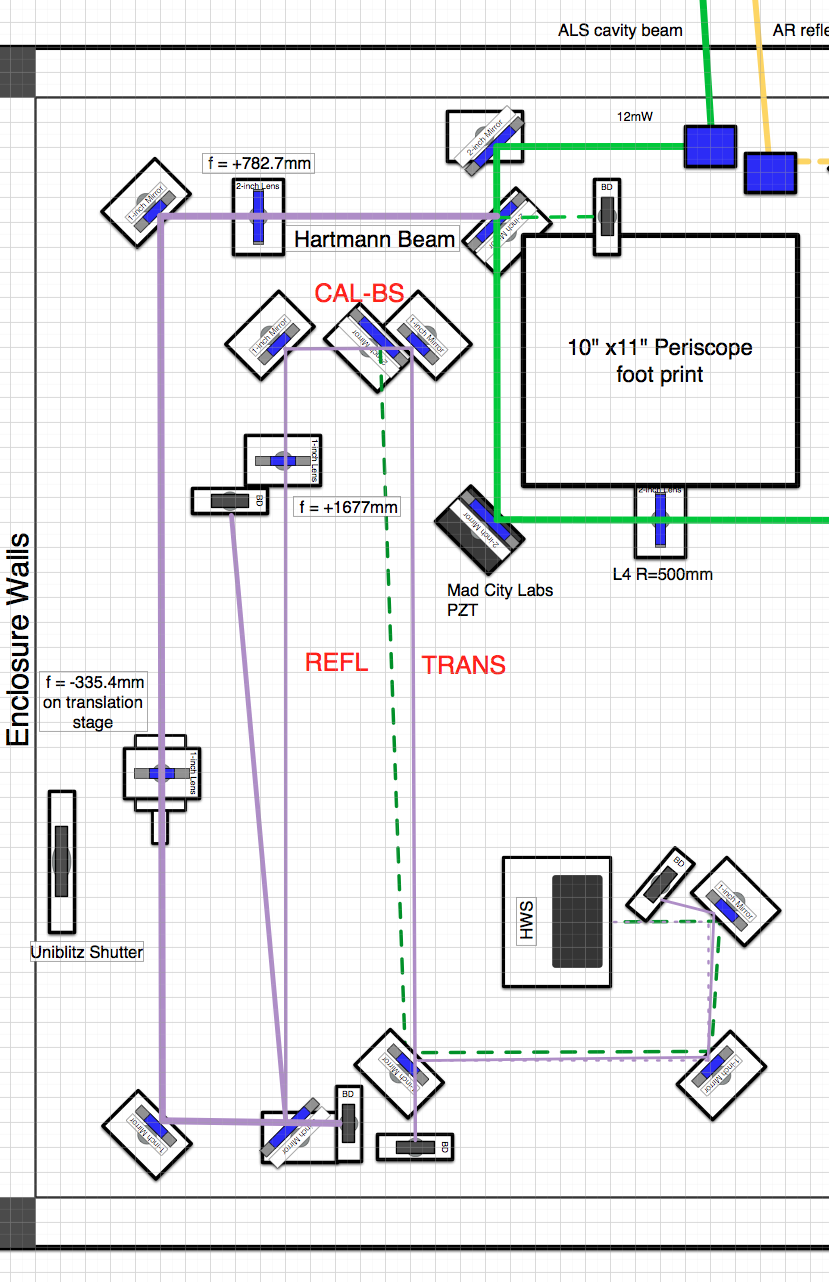 HWS lever arm calibration
HWS lever arm calibration